Δύναμη
Εμπειρικός  ορισμός της δύναμης:    

παράδειγμα  όταν χτυπάμε το χέρι μας στο τραπέζι ..… λέμε ότι το χέρι μας άσκησε μια δύναμη στο τραπέζι.

παράδειγμα  αν έχω δυο  μαγνήτες  τότε ο ένας μαγνήτης ασκεί δύναμη στον άλλο μαγνήτη.
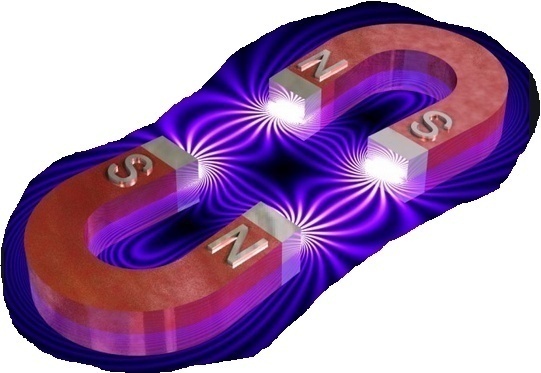 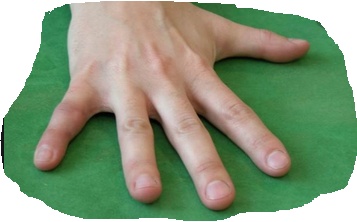 Δύναμη
Άρα η δύναμη είναι μια αλληλεπίδραση ……μεταξύ δυο σωμάτων.
Μονάδες μέτρησης της δύναμης είναι τα Ν (= νιούτον).
 Παράδειγμα αυτή η δύναμη είναι 22Ν
Δύναμη
Ερώτηση 1 
Τι σημαίνει ότι ένα σώμα δέχεται δύναμη 5Ν  ;
Απάντηση 
Σημαίνει ότι αν το σώμα που δέχεται την δύναμη έχει μάζα 1kg, τότε η ταχύτητά του θα αυξηθεί κατά 5 μονάδες   (       ), σε χρόνο 1 δευτερόλεπτο.
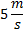 F  =5Ν
F  =5Ν
1kg
1kg
Γ
Ε
Ζ
Α
Β
Δ
Σε αυτή τη θέση  η  μπάλα έχει ταχύτητα 10m/s
Σε αυτή τη θέση  η  μπάλα, βρέθηκε μετά από 1 δευτερόλεπτο και τώρα  έχει ταχύτητα 15m/s
Αφού στη μπάλα ασκείτε  δύναμη F= 5Ν, και  η μπάλα είναι 1 κιλό, η ταχύτητά της αυξήθηκε  μέσα σε ένα δευτερόλεπτο κατά 5m/s (από  10m/s σε 15m/s )
Δύο ή περισσότερες δυνάμεις , λέμε ότι έχουν ίδια διεύθυνση όταν:
Βρίσκονται πάνω στην ίδια ευθεία
Παράδειγμα
οι δυνάμεις F1, F2   και    F3   έχουν ίδια διεύθυνση γιατί βρίσκονται  πάνω στην ίδια ευθεία
F1
F2
F3
Οι δυνάμεις και συγκεκριμένα τα διανύσματα (βέλη) των δυνάμεων, είναι μεταξύ τους παράλληλα
Παράδειγμα
οι δυνάμεις F1, F2   και    F3   έχουν ίδια διεύθυνση γιατί είναι μεταξύ τους παράλληλα
F2
F1
F3
Συνολική  δύναμη  - συνισταμένη δύναμη (Fολ  ,  ΣF)
Σε ένα σώμα μπορεί να  ασκούνται  πολλές δυνάμεις όπως φαίνεται στην παρακάτω εικόνα:
F6
F5
F1
F4
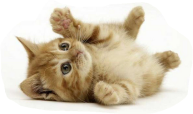 F2
F3
Συνολική  δύναμη  - συνισταμένη δύναμη (Fολ  ,  ΣF)
Στο  γατάκι  ασκούνται  πολλές  δυνάμεις,  αν   «προσθέσω»  (συνθέσω)  όλες  τις δυνάμεις  που  ασκούνται στο  γατάκι,  θα βρω την  συνολική  δύναμη  (=συνισταμένη  δύναμη= Fολ  =  ΣF).
F6
F5
F1
F4
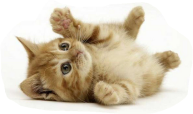 F2
F3
Συνολική  δύναμη  - συνισταμένη δύναμη (Fολ  ,  ΣF)
Στο  γατάκι  ασκούνται  πολλές  δυνάμεις,  αν  συνθέσω   όλες  τις δυνάμεις  (= συνιστώσες) που  ασκούνται στο  γατάκι,  θα βρω την  συνολική  δύναμη  (=συνισταμένη  δύναμη).
Σύνθεση δυνάμεων είναι η διαδικασία εύρεσης της συνολικής δύναμης όλων των δυνάμεων που ασκούνται σε ένα σώμα.
F6
F5
F1
F4
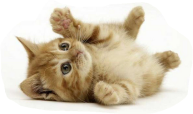 F2
F3
Συνολική  δύναμη  - συνισταμένη δύναμη (Fολ  ,  ΣF)
Στο  γατάκι  ασκούνται  πολλές  δυνάμεις,  όμως μπορώ να συνθέσω (=«προσθέσω» ) κατευθείαν μόνο  τις δυνάμεις που βρίσκονται στην ίδια ευθεία (δηλαδή δυνάμεις που έχουν την ίδια διεύθυνση). 


Στην προκειμένη περίπτωση μπορώ  να συνθέσω κατευθείαν την δύναμη   F1  με την    F4    ,    και την   F2  με  την         F5 ,
F6
F5
F1
F4
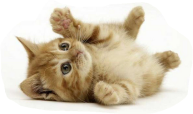 F2
F3
Συνολική  δύναμη  - συνισταμένη δύναμη (Fολ  ,  ΣF)
Δυνάμεις που ασκούνται σε ένα σώμα και βρίσκονται στην ίδια διεύθυνση, ονομάζονται μεταξύ τους συγγραμμικές δυνάμεις. Οι συγγραμμικές δυνάμεις βρίσκονται πάνω στην ίδια ευθεία (φορέα) ή είναι παράλληλες.
Στην προκειμένη περίπτωση συγγραμμικές μεταξύ τους είναι οι δυνάμεις:
F1  με την    F4
F6
F5
F2  με  την         F5
F1
F4
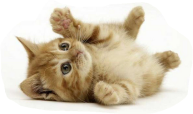 F2
F3
Συνολική  δύναμη  - συνισταμένη δύναμη (Fολ  ,  ΣF)
Αν συνθέσω όλες τις δυνάμεις που ασκούνται σε ένα σώμα, τότε θα βρω την συνολική ή συνισταμένη δύναμη του σώματος.
Η συνισταμένη (ή συνολική) δύναμή προκαλεί τα ίδια αποτελέσματα στο σώμα που προκαλούν όλες οι επιμέρους δυνάμεις (=συνιστώσες) που ασκούνται σε αυτό.
F6
F5
F1
F4
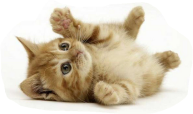 F2
F3
Ομόρροπες δυνάμεις
Ομόρροπες δυνάμεις μεταξύ τους , ονομάζονται δύο ή περισσότερες δυνάμεις, που ασκούνται σε ένα σώμα και έχουν ίδια διεύθυνση και φορά, άρα έχουν ίδια κατεύθυνση, ( αφού η κατεύθυνση  περιλαμβάνει και την διεύθυνση και την φορά).
Παράδειγμα, οι δυνάμεις F1, F2    και F3      που  ασκούνται στο πράσινο κουτί  είναι μεταξύ τους ομόρροπες γιατί έχουν ίδια διεύθυνση και φορά, άρα έχουν και ίδια κατεύθυνση.
F3
F1
F2
Αντίρροπες δυνάμεις
Αντίρροπες δυνάμεις μεταξύ τους , ονομάζονται δύο δυνάμεις, που ασκούνται σε ένα σώμα και έχουν ίδια διεύθυνση και αντίθετη  φορά, άρα δεν έχουν ίδια κατεύθυνση  ( αφού η κατεύθυνση  περιλαμβάνει και την διεύθυνση και την φορά).
Παράδειγμα, οι δυνάμεις F1, F2    που  ασκούνται στο πράσινο κουτί  είναι μεταξύ τους αντίρροπες γιατί έχουν ίδια διεύθυνση και αντίθετη φορά.
F1
F2
Αντίθετες δυνάμεις
Αντίθετες δυνάμεις μεταξύ τους , ονομάζονται δύο δυνάμεις, που ασκούνται σε ένα σώμα και έχουν ίδιο μέτρο , ίδια διεύθυνση και αντίθετη  φορά.
Παράδειγμα, οι δυνάμεις F1, F2    που  ασκούνται στο πράσινο κουτί  είναι μεταξύ τους αντίθετες γιατί έχουν ίδιο μέτρο (4Ν), ίδια διεύθυνση και αντίθετη φορά.
F1 = 4Ν
F2   = 4Ν
Άσκηση 1
Στο πράσινο κουτί   ασκούνται οι    δυνάμεις:    F1  =4Ν        και          F2  =2Ν
Ποια η συνολική δύναμη  (συνισταμένη) Fολ που ασκείται στο πράσινο  κουτί  ;
F1 =4Ν
F2  =2Ν
Λύση
Fολ   =  F1    +    F2
Η συνολική δύναμη έχει μέτρο 6Ν, και την ίδια διεύθυνση και φορά  με τις επιμέρους δυνάμεις (= συνιστώσες).
Fολ   = 4   +    2
Fολ   = 6Ν
Fολ   = 6Ν
Εύρεση συνολικής δύναμης ομόρροπων δυνάμεων
Στο πράσινο κουτί   ασκούνται οι    επιμέρους δυνάμεις (συνιστώσες):
F1  =4Ν        και          F2  =2Ν
Η συνισταμένη δύναμη είναι 6Ν
F1
F2
Οι δυνάμεις F1   και  F2  θα προκαλέσουν ακριβώς τα ίδια αποτελέσματα στο πράσινο κουτί με την συνισταμένη δύναμη Fολ  (ΣF) .
Fολ   = 6Ν
Εύρεση συνολικής δύναμης ομμόρροπων δυνάμεων
Άσκηση 2
Στο πράσινο κουτί   ασκούνται οι    δυνάμεις:
F1  =2Ν ,    F2  =3Ν και          F3  =6Ν
Ποια η συνολική δύναμη  (συνισταμένη) Fολ που ασκείται στο πράσινο  κουτί  ;
F1
F2
F3
Λύση
Fολ   =  F1    +    F2   + F3
Fολ   = 2  +    3  +  6
Fολ   = 11Ν
Fολ   = 11Ν
Η συνολική δύναμη έχει μέτρο 11Ν, και την ίδια διεύθυνση και φορά με τις επιμέρους δυνάμεις.
Εύρεση συνολικής δύναμης ομμόρροπων δυνάμεων
Άσκηση 3
Στο πράσινο κουτί   ασκούνται οι    δυνάμεις:
F1  =3Ν ,    F2  =7Ν
Ποια η συνολική δύναμη  (συνισταμένη) Fολ που ασκείται στο πράσινο  κουτί  ;
F2
F1
Λύση
Η συνολική δύναμη έχει μέτρο 10Ν, και έχει  την ίδια διεύθυνση και φορά  με τις επιμέρους δυνάμεις.
Fολ   =  F1    +    F2
Fολ   = 3   +    7
Fολ   = 10Ν
Fολ   = 10Ν
Εύρεση συνολικής δύναμης αντίρροπων δυνάμεων
Άσκηση 4
Στο  γατάκι  ασκούνται οι    δυνάμεις:
F1  =5Ν,         F2  =8Ν
Ποια η συνολική δύναμη  (συνισταμένη) που ασκείται στο γατάκι;
Λύση
Fολ   = F2   -  F1
F1  =5Ν
Fολ   = 8  -5
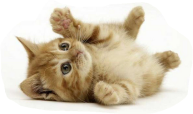 Fολ   = 3Ν
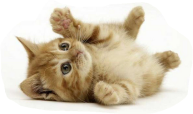 Η τιμή της συνολικής (=συνισταμένης) δύναμης είναι 3Ν. Η φορά της συνισταμένης θα είναι ίδια με τη  φορά της μεγαλύτερης δύναμης  F2. Άρα η φορά της συνισταμένης θα είναι προς τα κάτω
F2  =8Ν
Fολ   = 3Ν
Εύρεση συνολικής δύναμης αντίθετων δυνάμεων
Άσκηση 6
Στο  γατάκι  ασκούνται οι    δυνάμεις:
F1  =5Ν,         F2  =5Ν
Ποια η συνολική δύναμη  (συνισταμένη) που ασκείται στο γατάκι;
Λύση
F2  = 5Ν
Fολ   = F1   -  F2
    
Fολ   = 5Ν -5Ν

Fολ   = 0
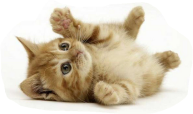 Fολ   = 0
F1 =5Ν
Αν και στο γατάκι ασκούνται δυνάμεις η συνολική  δύναμη είναι  μηδέν …. Άρα  είναι σαν να μην ασκούνται καθόλου δυνάμεις  στο γατάκι…..
Εύρεση συνολικής δύναμης αντίρροπων δυνάμεων
Άσκηση 5
Στο  μπλε κουτί ασκούνται οι    δυνάμεις:
F1  =4Ν,         F2  =5Ν
Ποια η συνολική δύναμη  (συνισταμένη) που ασκείται στο μπλε κουτί;
Λύση
Fολ   = F2   -  F1
F1  =4Ν
F2  =5Ν
Fολ   = 5  - 4
Fολ   = 1Ν
Η τιμή της συνολικής δύναμης είναι 1Ν. Η φορά της συνισταμένης θα είναι ίδια με τη  φορά της μεγαλύτερης δύναμης  F2. Άρα η φορά της συνισταμένης θα είναι προς τα δεξιά
Fολ   =1Ν
Εύρεση συνολικής δύναμης
Άσκηση 7
Στο κίτρινο κουτί   ασκούνται οι    δυνάμεις:   F1  =2Ν ,    F2  =4Ν,    F3  =1Ν ,    F4 =5Ν

Ποια η συνολική δύναμη  (συνισταμένη) Fολ που ασκείται στο κίτρινο  κουτί  ;
F1
F4
F2
F3
Λύση
Θα υπολογίσουμε χωριστά τις δυνάμεις που έχουν φορά προς τα δεξιά και χωριστά τις δυνάμεις που έχουν  φορά προς τα αριστερά.
Η συνισταμένη δύναμη (F1,4 ) των δυνάμεων με φορά προς τα αριστερά είναι :
Η συνισταμένη δύναμη (F2,3  ) των δυνάμεων με φορά προς τα δεξιά είναι:
F1,4   =  F1    +    F4
F2,3   =  F2    +    F3
F1,4   = 2Ν  +    5Ν
F2,3   = 4  +    1
F1,4   = 7Ν
F2,3   = 5Ν
Συνέχεια…
Εύρεση συνολικής δύναμης
Άσκηση 7  συνέχεια
F1
F4
F2
F3
Λύση    συνέχεια
F2,3   = 5Ν
F1,4   = 7Ν
Αφού βρήκα τις συνισταμένες δυνάμεις δεξιά και αριστερά, τις αφαιρώ για να βρω την τιμή της συνισταμένης δύναμης  που ασκείται στο κουτί από όλες τις δυνάμεις:
Fολ   =   F1,4    - F2,3  = 7    -  5    =  2Ν
Άρα το μέτρο στης συνισταμένης δύναμης είναι 2Ν
Fολ  =  2Ν
Η φορά της συνισταμένης δύναμης θα είναι ίδια με την φορά της μεγαλύτερης δύναμης, που είναι η F1,4 .